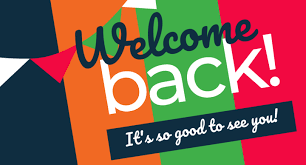 March 5th
Teacher: Miguel Cárdenas
Route
Objective.
Practice of ordinal numbers, days and months
Practice of greetings
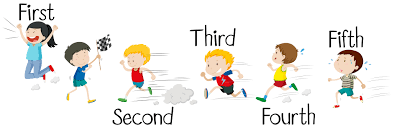 Objective
To practice vocabulary about ordinal numbers, days, months and greetings.
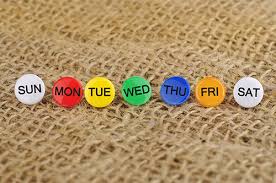 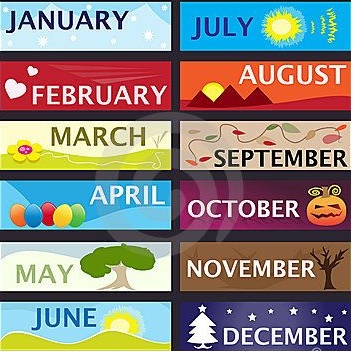 Practice of ordinal numbers, days and months.
https://kahoot.it/
Practice of greetings
https://kahoot.it/